Figure 3 The level of VEGFR-2 transcription and subsequent protein expression is dramatically reduced in HCMV-infected ...
Cardiovasc Res, Volume 104, Issue 2, 1 November 2014, Pages 315–325, https://doi.org/10.1093/cvr/cvu204
The content of this slide may be subject to copyright: please see the slide notes for details.
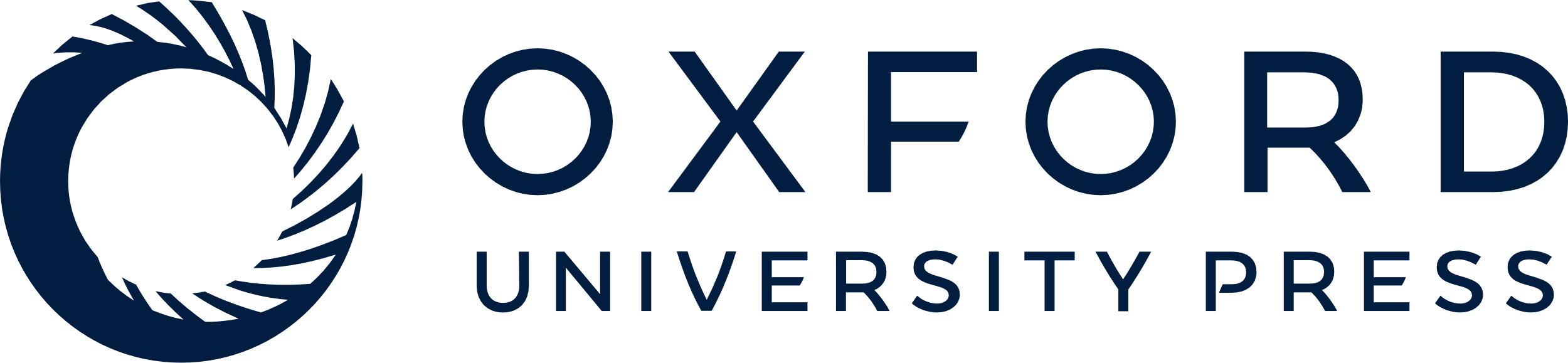 [Speaker Notes: Figure 3 The level of VEGFR-2 transcription and subsequent protein expression is dramatically reduced in HCMV-infected HCAEC. (A) HCAEC were infected for indicated time periods with an MOI of 5 in the absence or presence of 100 μM Ganciclovir (GCV). Protein expression of VEGFR-2, ICAM-1, vimentin, and IGF-IRβ was investigated in western blot analyses. Each blot represents the result of a typical experiment performed thrice. A time-dependent reduction of VEGFR-2 expression was observed, which could not be influenced by inhibition of viral DNA replication and expression of viral late genes. The expression of other cellular proteins tested did not show such a dramatic change. (B) The amount of the VEGFR-2-specific RNA was quantified by real-time reverse transcription–polymerase chain reaction and then put into relation to the expression of β-actin and GHPDH. HCMV-infected HCAEC (MOI 5) showed a non-ambiguous reduction of VEGFR-2 RNA 24 h p.i. (one-sample test, *indicates P < 0.05), whereas in HCAEC incubated with UV-inactivated virus (MOI 5) the level of VEGFR-2 transcription was comparable to mock-infected cells. The data shown represent means ± SD of three independent experiments. (C) An increase of VEGFR-2 expression in naïve HCAEC following 72 h of incubation with supernatants from HCMV-infected (thick black line), compared with mock-infected (thin black line), HCASMC can be observed. The broken line represents the isotypic control. Representative results from three independent experiments are shown.


Unless provided in the caption above, the following copyright applies to the content of this slide: Published on behalf of the European Society of Cardiology. All rights reserved. © The Author 2014. For permissions please email: journals.permissions@oup.com.]